CERTIFICACIÓN ELECTRÓNICA
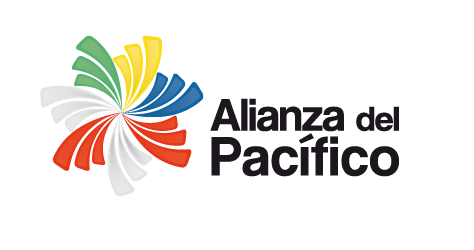 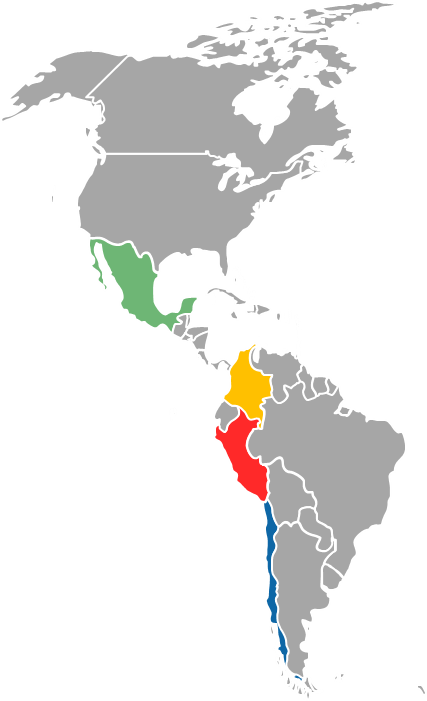 México
Colombia
U
Intercambio electrónico de certificados fitosanitarios, 01 de agosto de 2019.
Perú
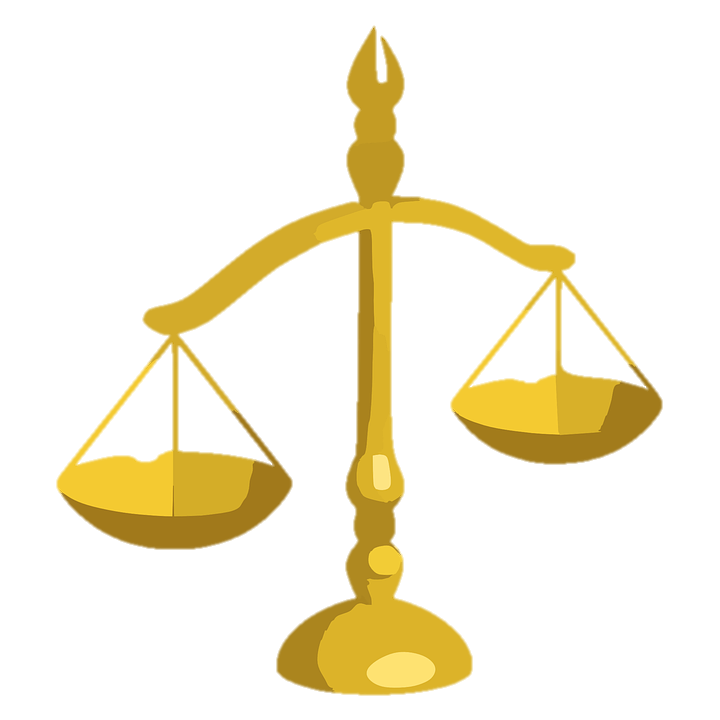 Chile
EXP
2,955
IMP
 28,424
AVANCE 2019-2023.
CFI electrónicos emitidos para Exportación.
CFI electrónicos recibidos en Importación.
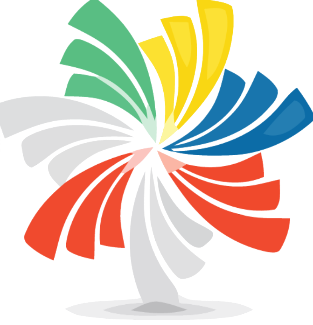 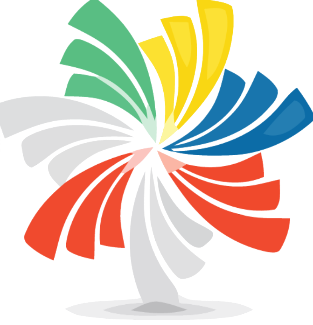 Fuente: Datos obtenidos de la VDMCE. Datos del 01 de agosto de 2019 al 31 de octubre de 2023 .
CERTIFICACIÓN ELECTRÓNICA
CERTIFICACIÓN ELECTRÓNICA FITOSANITARIA (ePhyto) CHILE, COLOMBIA, PERÚ
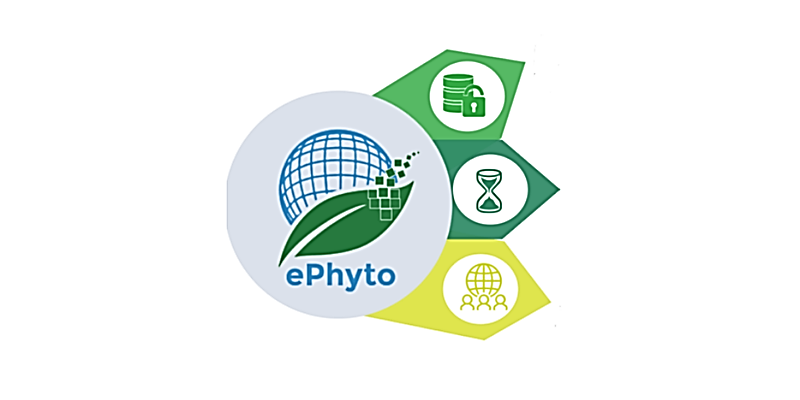 Autoridades MINAGRI – MINAGRICULTURA – MIDAGRI - AGRICULTURA
Documentación digital
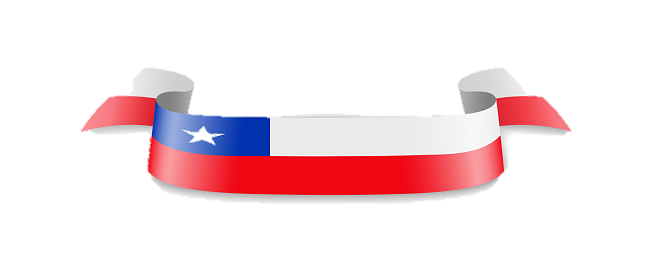 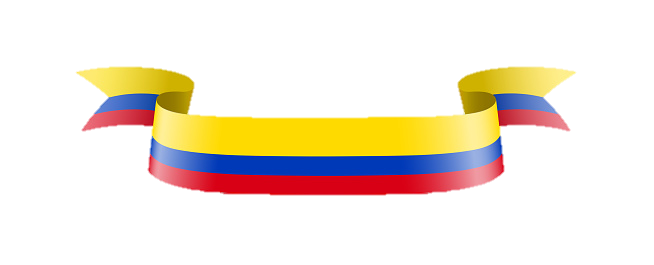 Velocidad de respuesta
Portal Ventanilla única
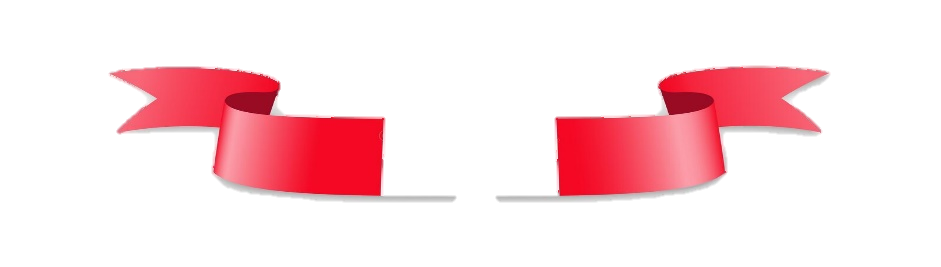 Formato Unificado
Mayor seguridad
2,955 Folios
57
PRODUCTOS CERTIFICADOS
25%
19%
7%
12%
10%
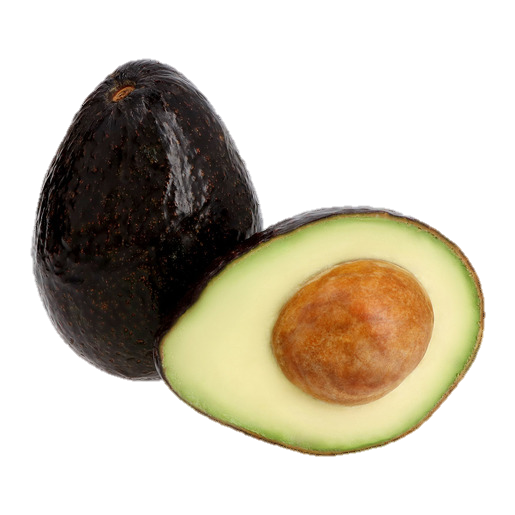 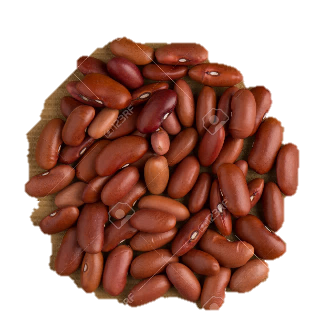 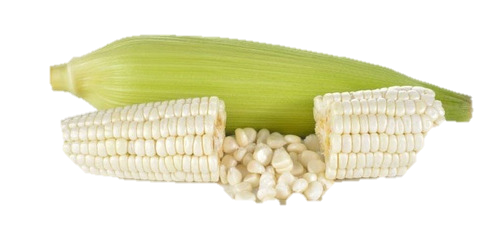 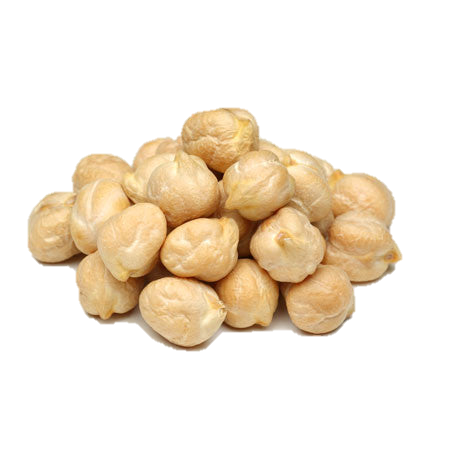 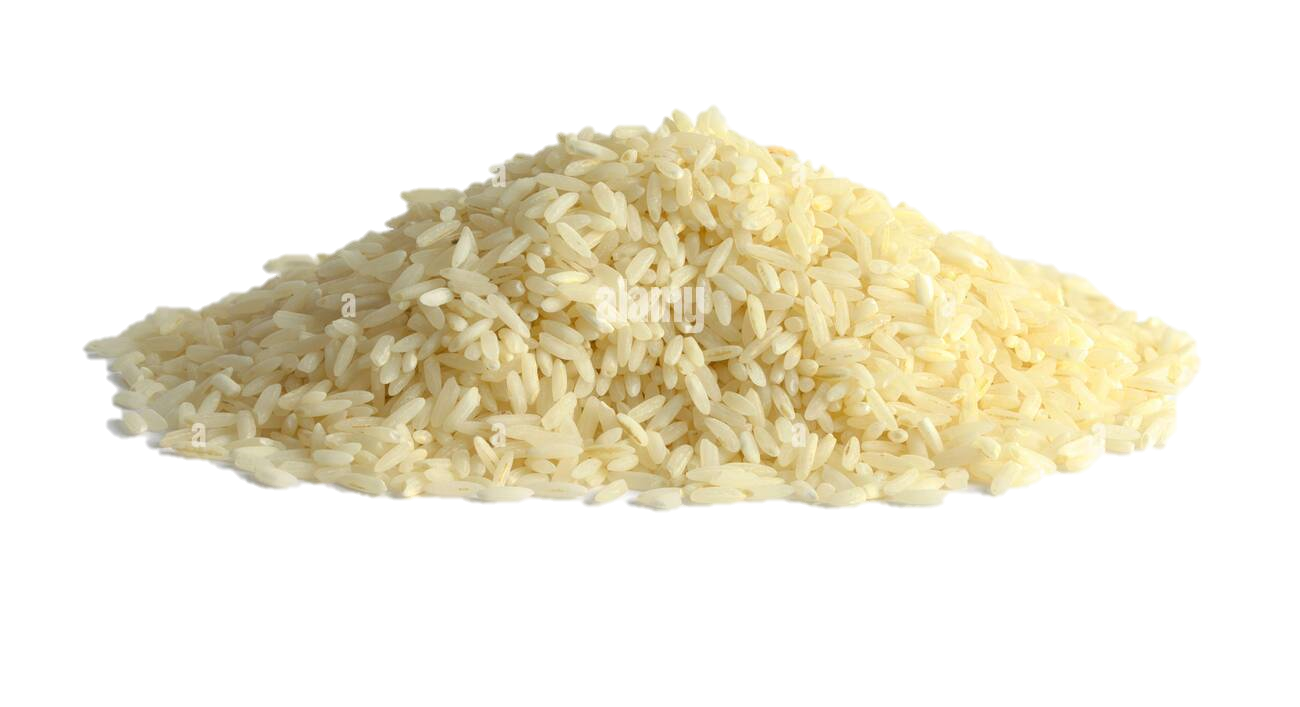 Aguacate
Arroz
Garbanzo
Frijol
Maíz
44
MÓDULOS DE CERTIFICACIÓN
132
EXPORTADORES
Folios
Folios
Principales 15: 
91%
Principales 20: 
75%
CERTIFICACIÓN ELECTRÓNICA
CERTIFICACIÓN ELECTRÓNICA FITOSANITARIA (ePhyto) EEUU
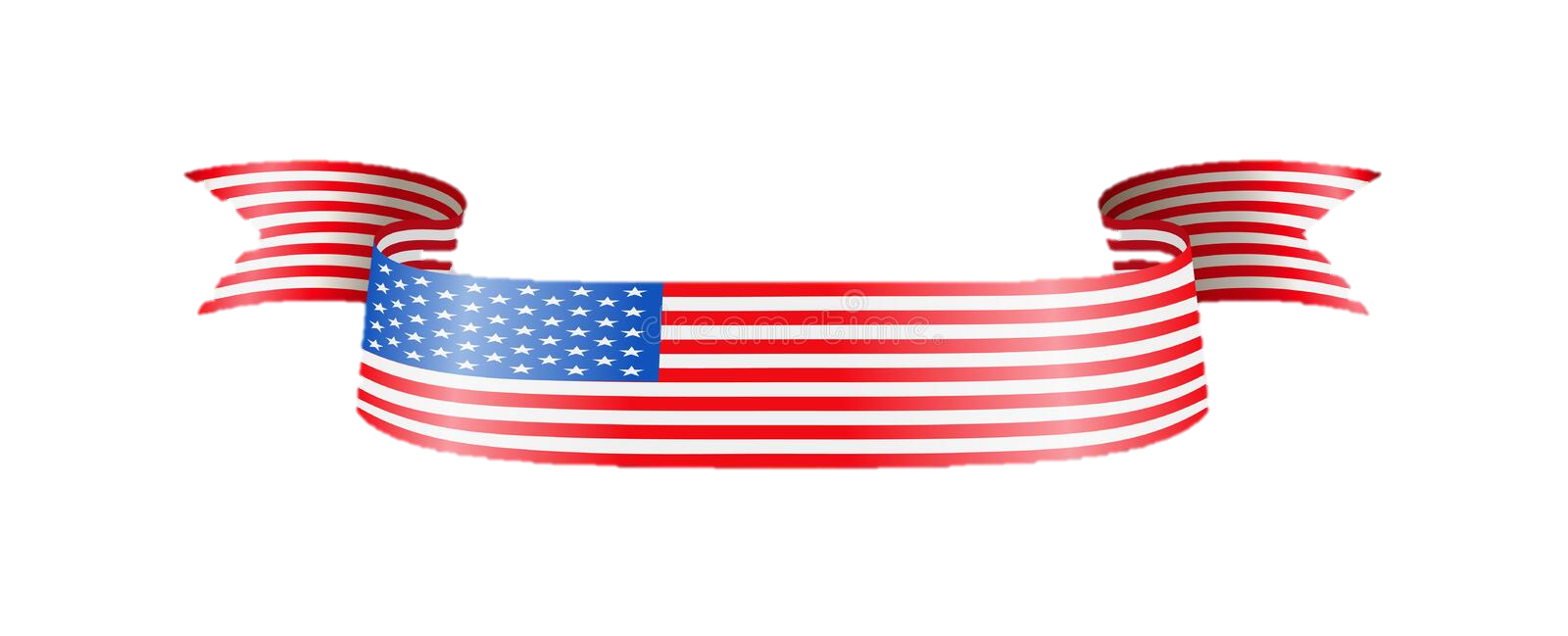 Autoridades USDA - AGRICULTURA
72,469 Folios
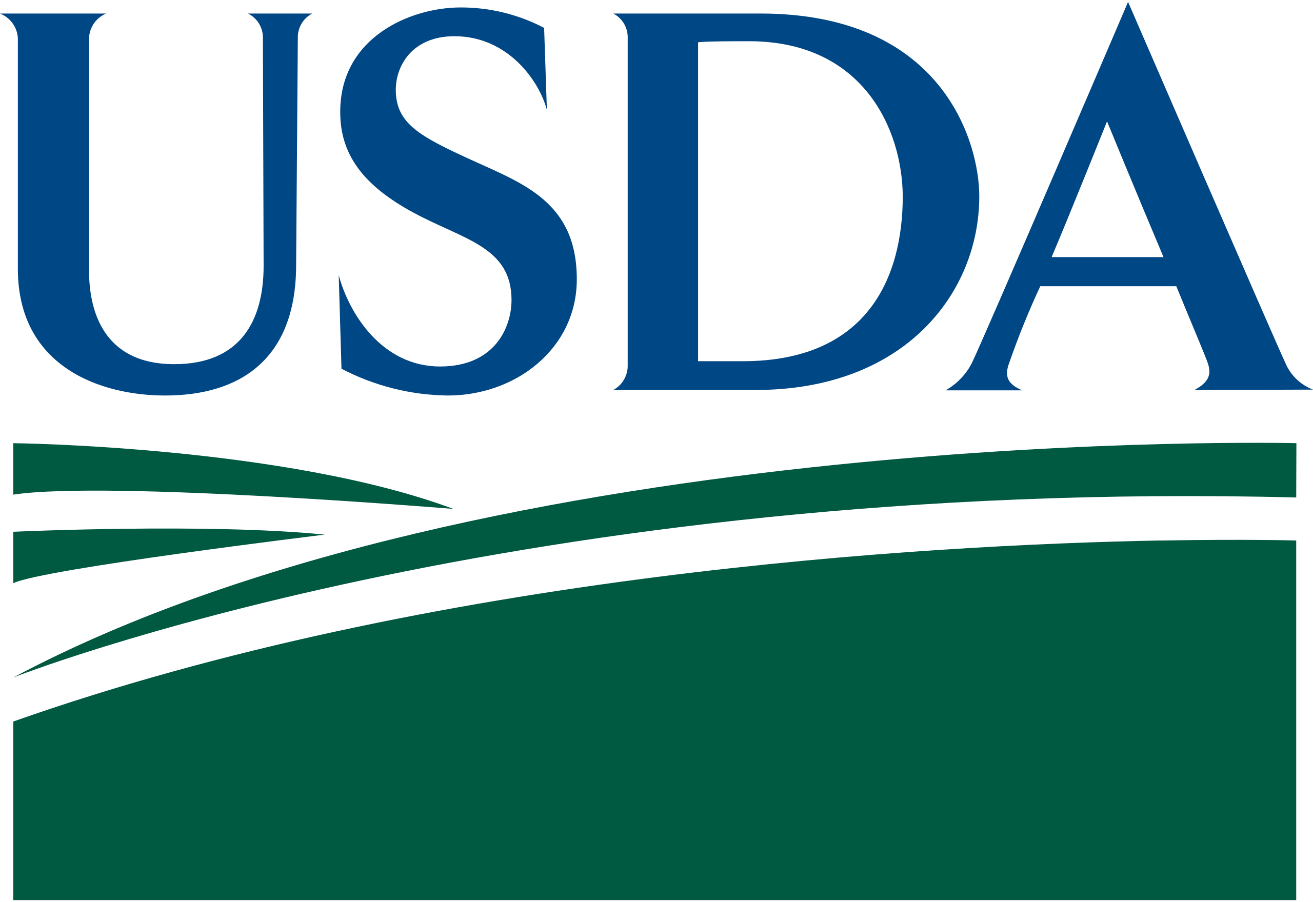 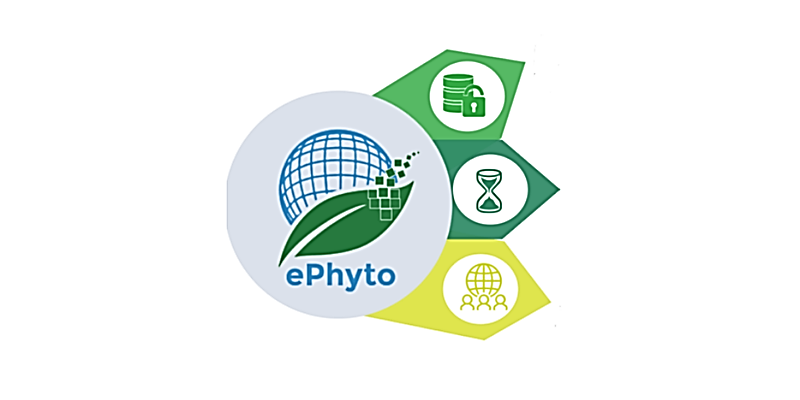 Portal Ventanilla única
Mayor seguridad
Documentación digital
Velocidad de respuesta
Formato Unificado
135
PRODUCTOS CERTIFICADOS
12%
17%
14%
7%
10%
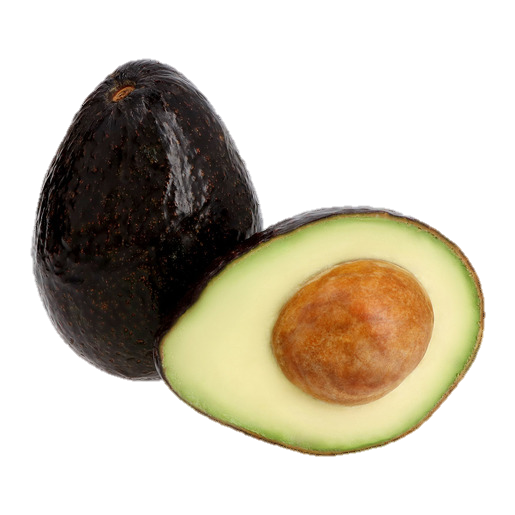 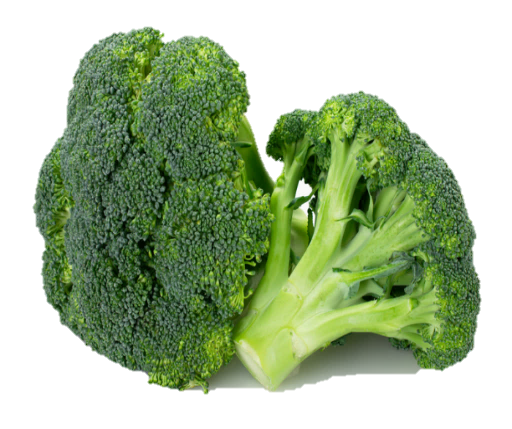 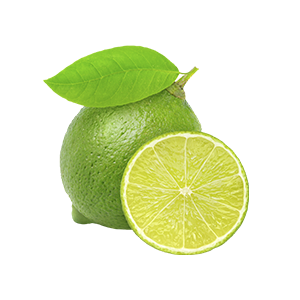 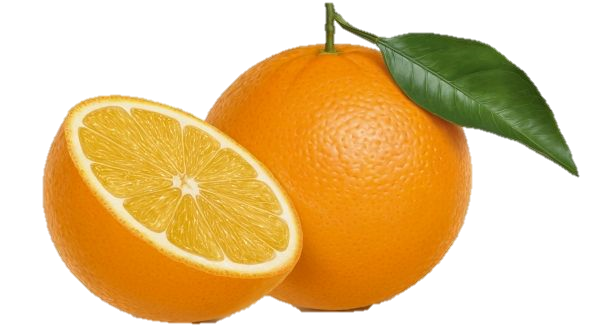 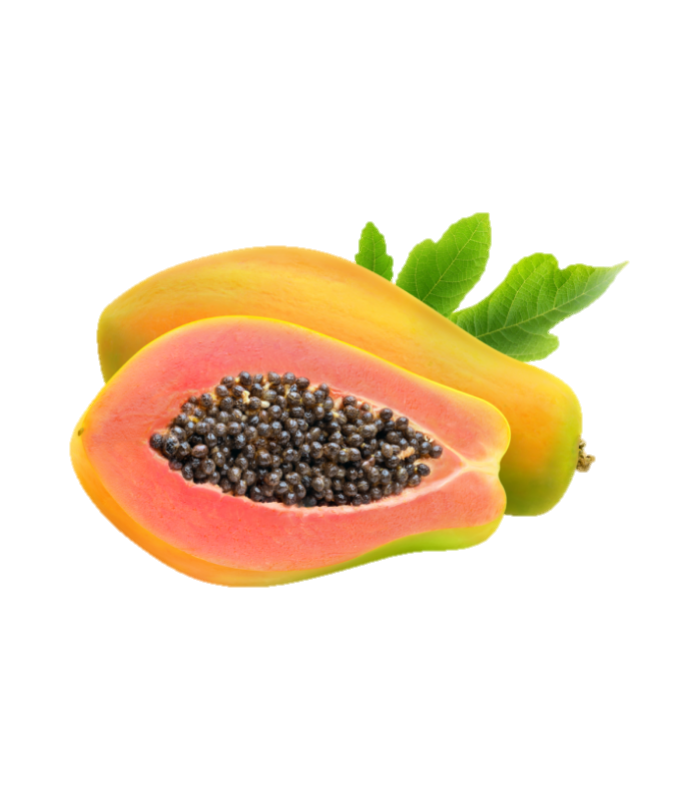 Limón
Aguacate
Brócoli
Naranja
Papaya
49
552
EXPORTADORES
MÓDULOS DE CERTIFICACIÓN
Folios
Folios
Principales 20: 
37%
Principales 15: 
85%
Nota: 
 MCF UAPLCE BC.-  Módulo de Certificación Fitosanitaria Unión Agrícola de Productores de Legumbres de la Costa de Ensenada, Baja California.
CERTIFICACIÓN ELECTRÓNICA
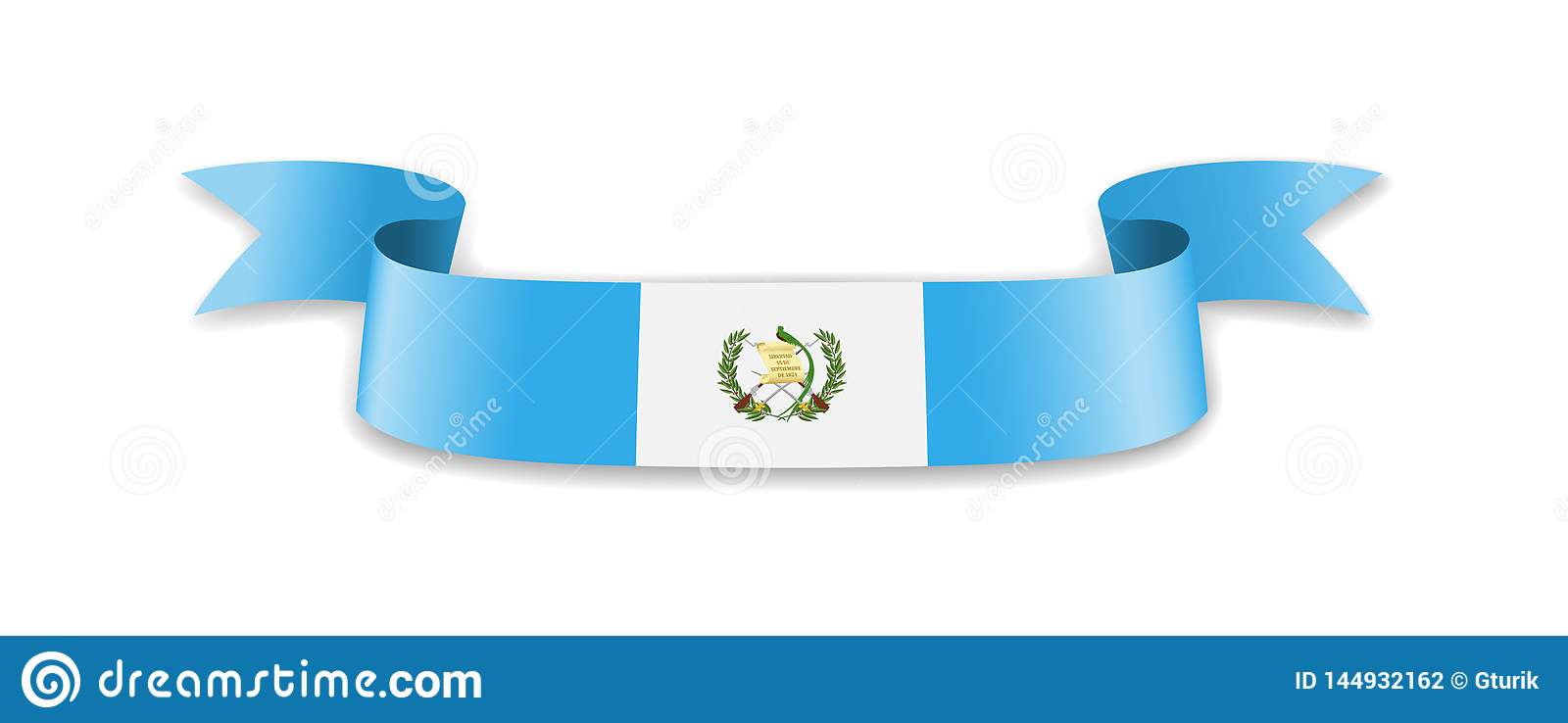 CERTIFICACIÓN ELECTRÓNICA FITOSANITARIA (ePhyto) GUATEMALA
Autoridades MAGA - AGRUCULTURA
802 Folios
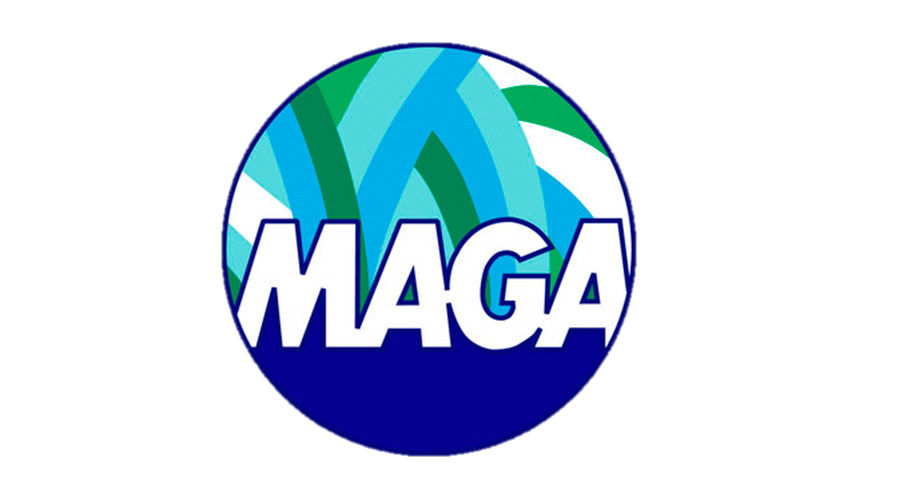 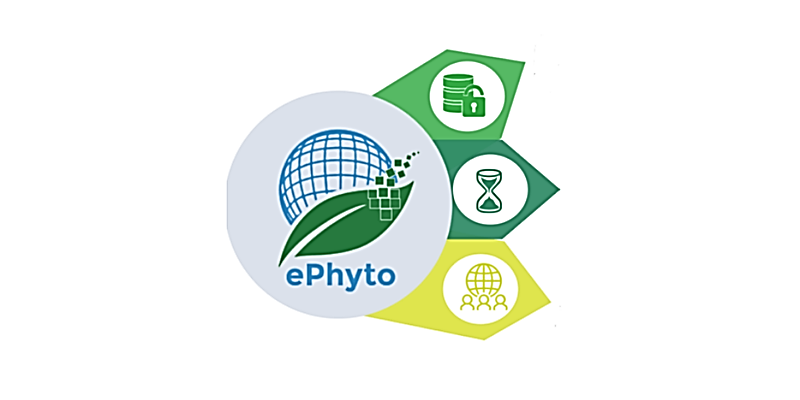 Portal Ventanilla única
Mayor seguridad
Documentación digital
Velocidad de respuesta
Formato Unificado
PRODUCTOS CERTIFICADOS
28
7%
54%
22%
3%
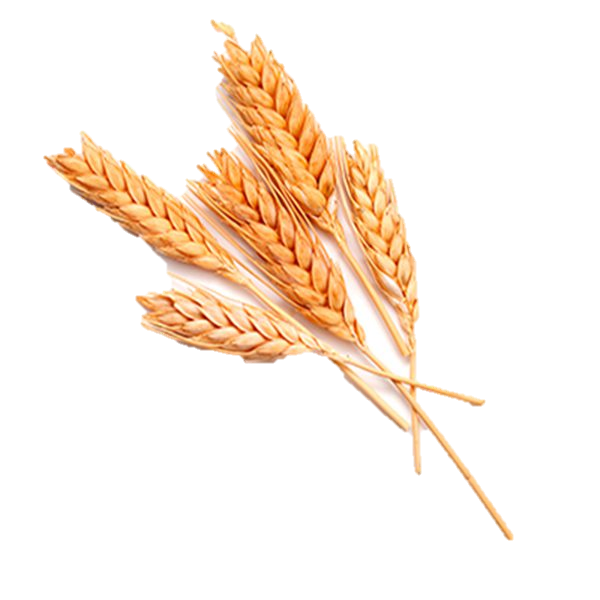 2%
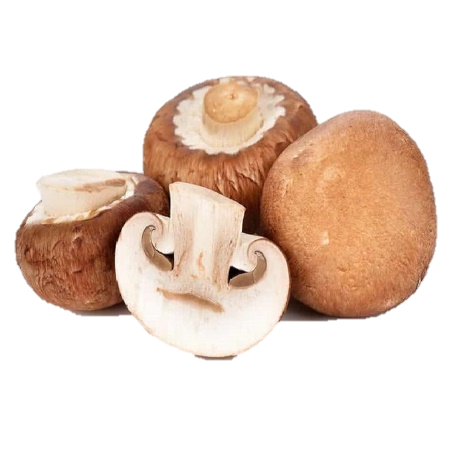 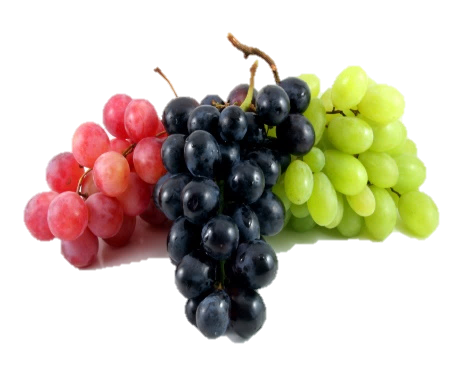 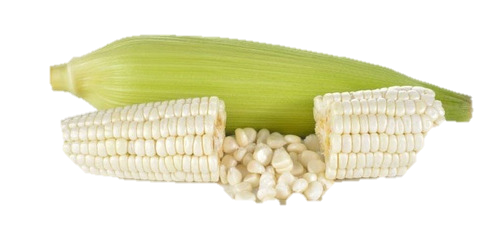 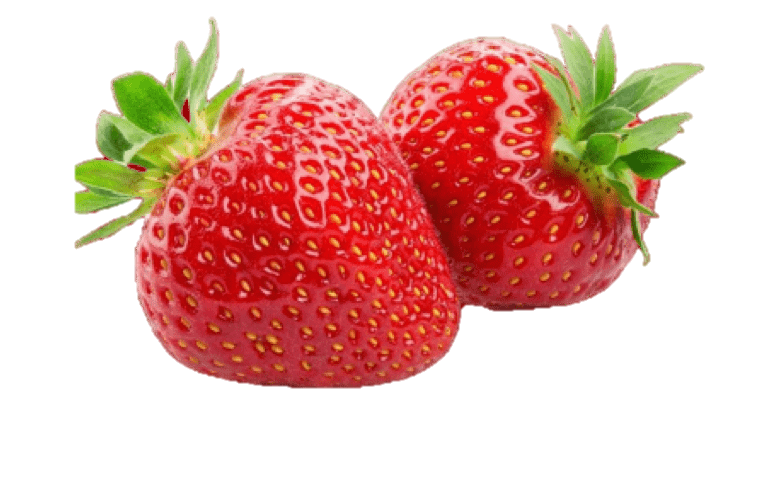 Vid
Fresa
Maíz
Champiñón
Trigo
MÓDULOS DE CERTIFICACIÓN
27
36
EXPORTADORES
Folios
Folios
Principales 10: 
95%
Principales 10: 
90%
CERTIFICACIÓN ELECTRÓNICA
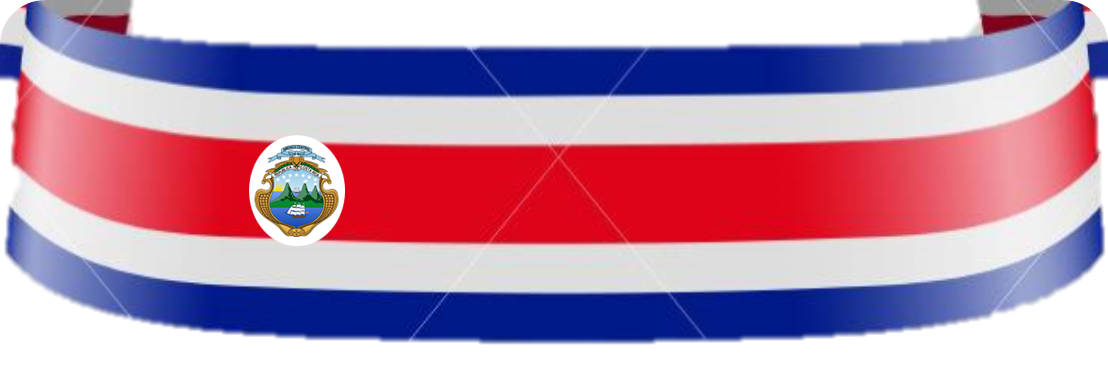 CERTIFICACIÓN ELECTRÓNICA FITOSANITARIA (ePhyto) COSTA RICA
Autoridades MAG - AGRICULTURA
53 Folios
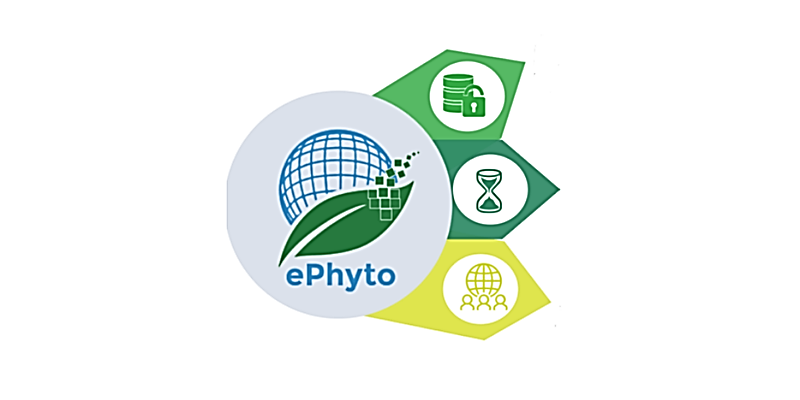 Portal Ventanilla única
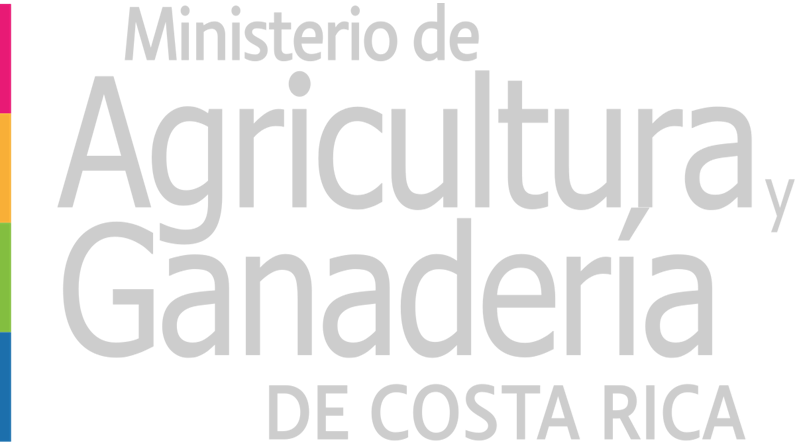 Mayor seguridad
Documentación digital
Velocidad de respuesta
Formato Unificado
PRODUCTOS CERTIFICADOS
9
6%
4%
53%
11%
17%
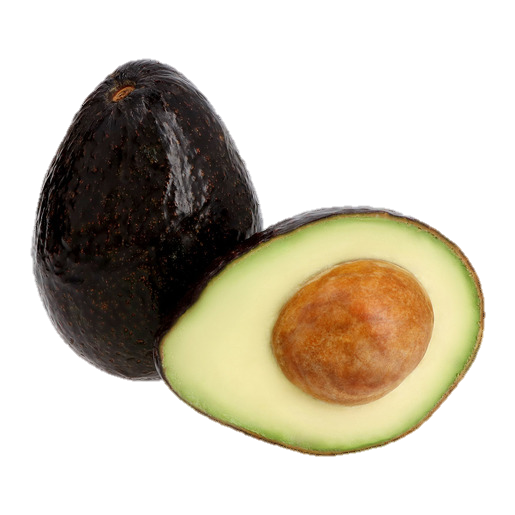 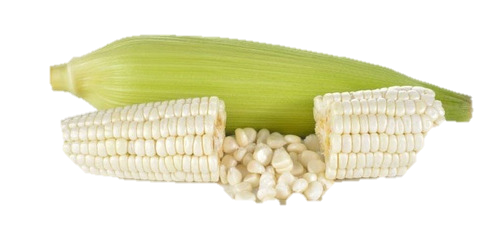 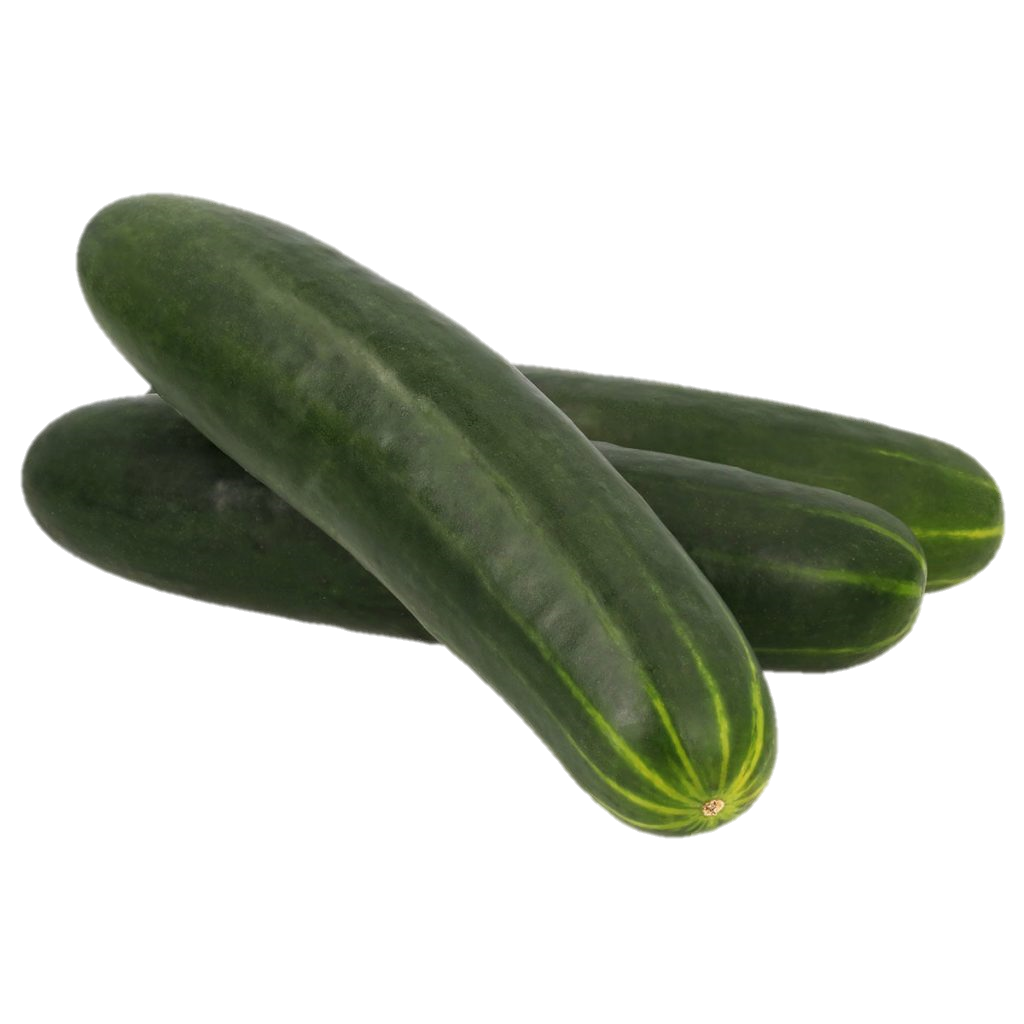 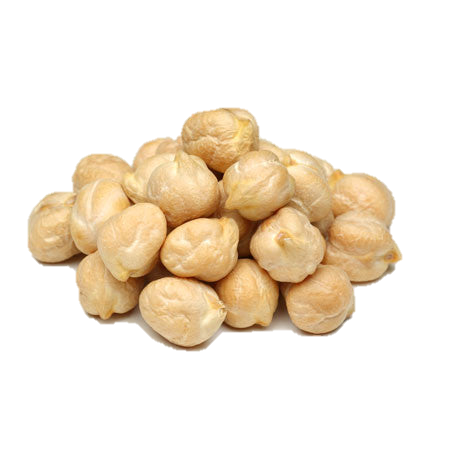 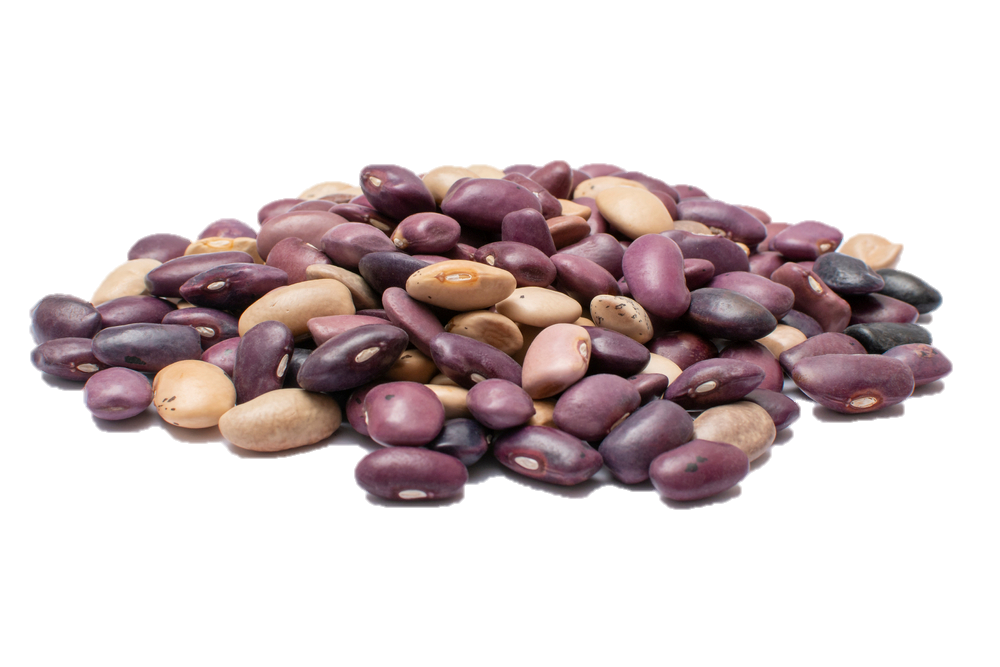 Garbanzo
Frijol Cuba
Aguacate
Maíz
Pepino
MÓDULOS DE CERTIFICACIÓN
13
23
EXPORTADORES
Folios
Folios
Principales 10: 
94%
Principales 10: 
75%
CERTIFICACIÓN ELECTRÓNICA
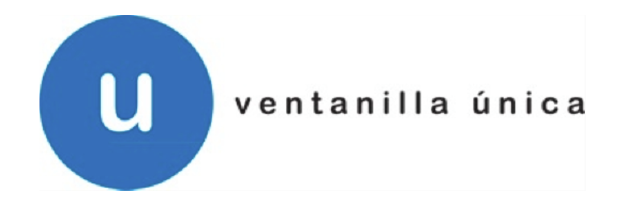 EJERCICIOS DE EXPEDICIÓN DEL CFI EN VENTANILLA ÚNICA
85,167  
Ejercicios realizados en VUCEM
2013-2023
109 Países de Destino
EUA 88%
Japón 1%
Colombia 1%
Guatemala 1%
Perú 2%
Chile 1%
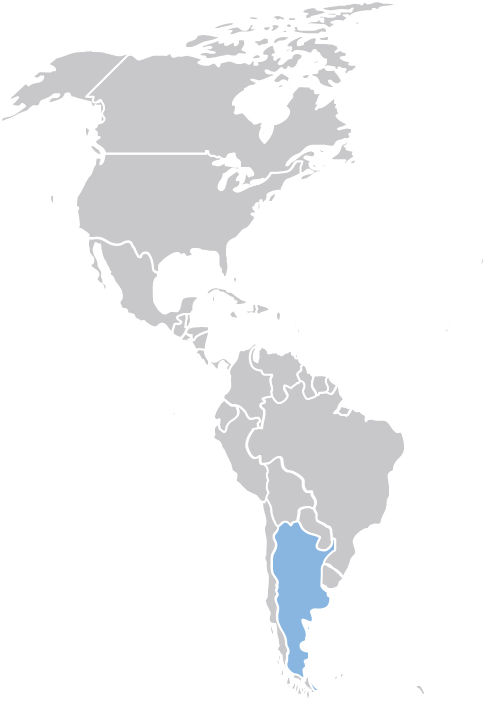 INTERCAMBIOS CON ARGENTINA
AÑO 2018 - 2022
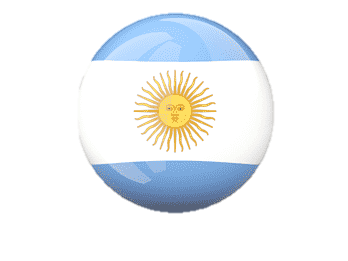 ARGENTINA
38 Folios